COMIDA TIPICA DE FESTA JUNINA
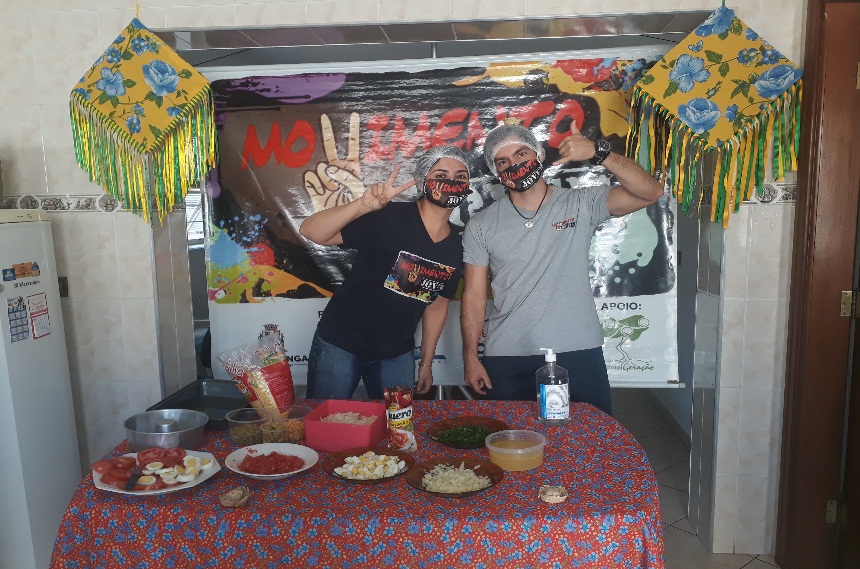 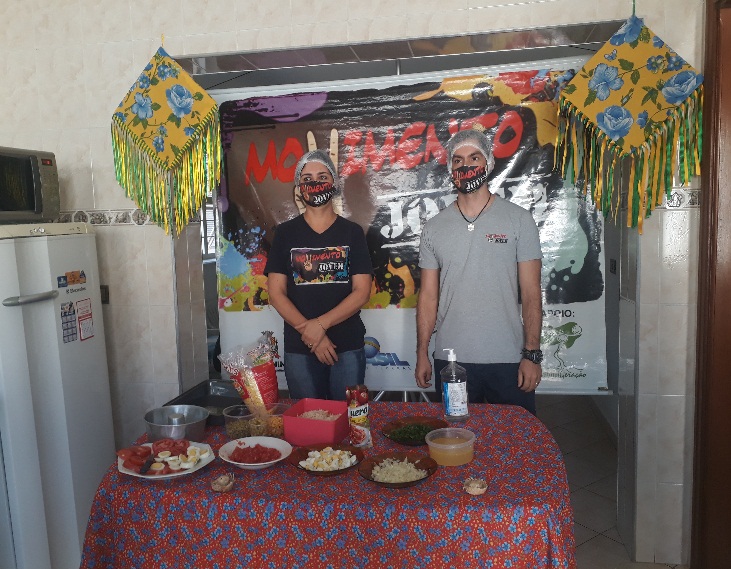 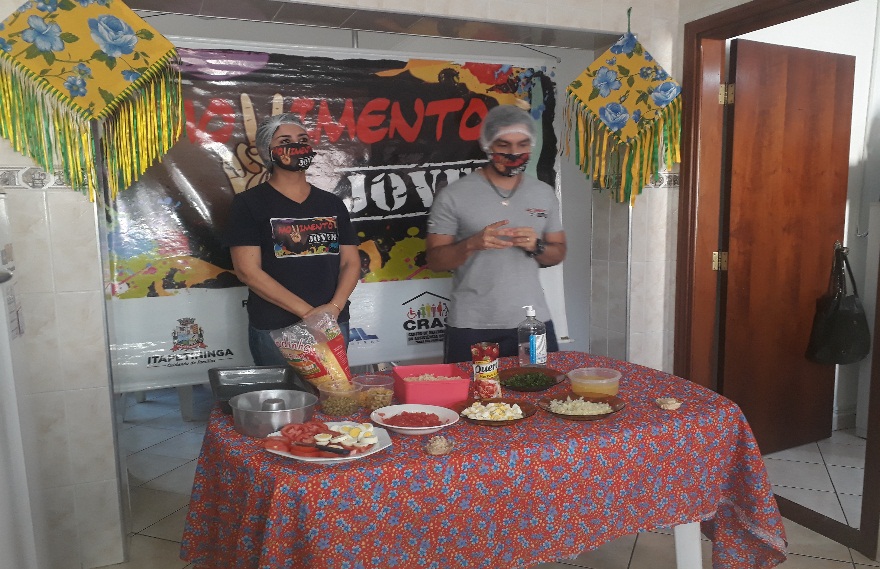 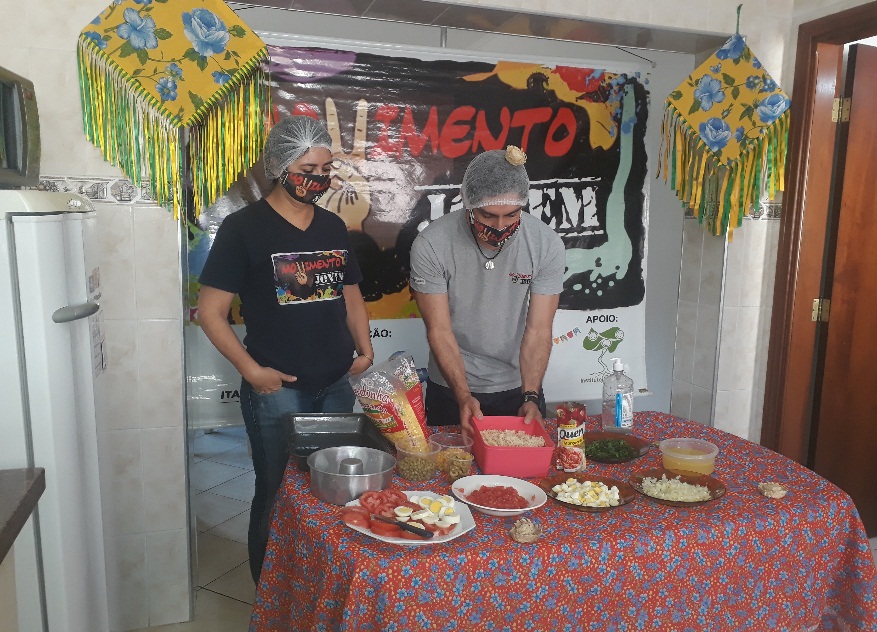 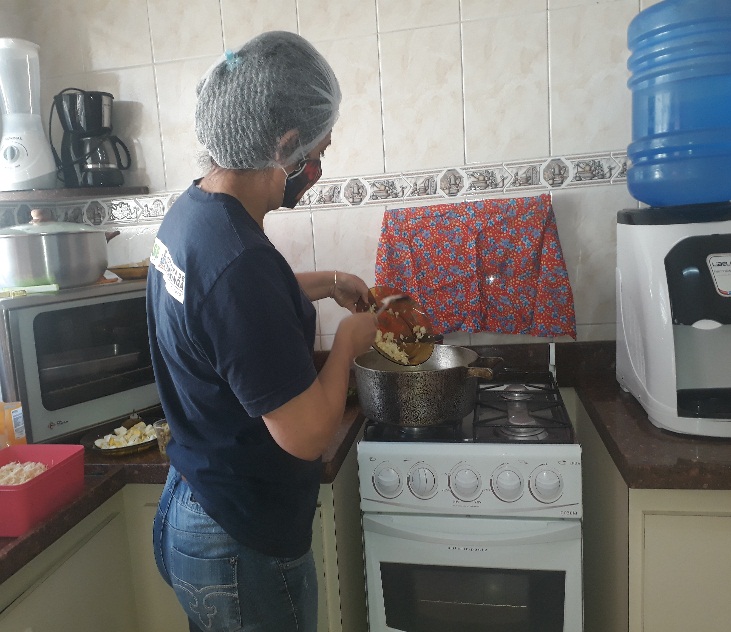 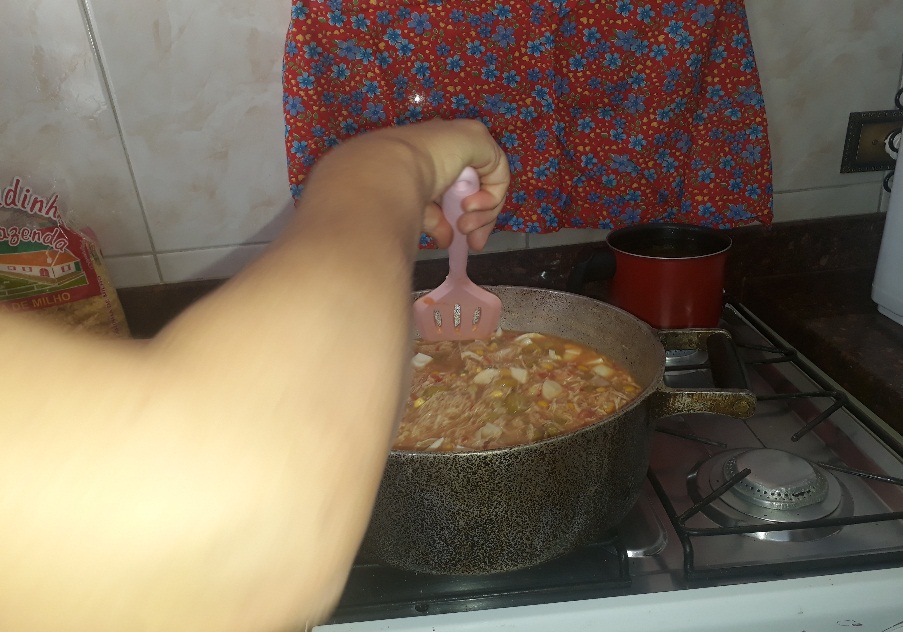 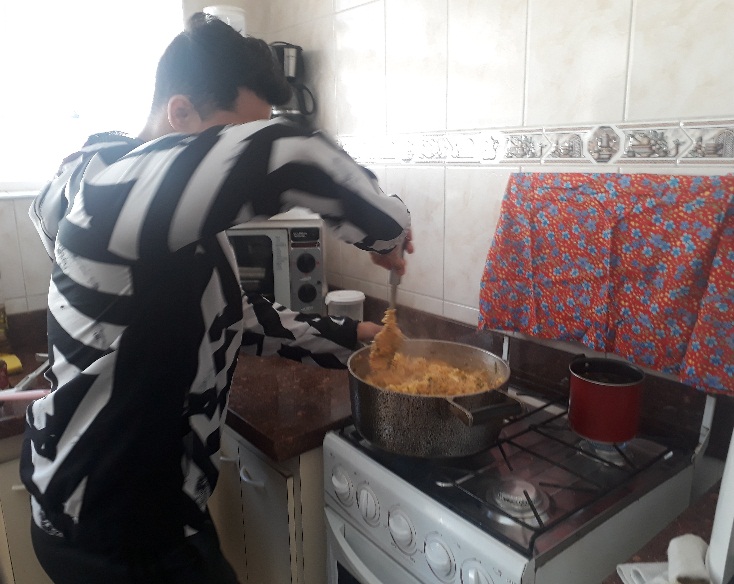 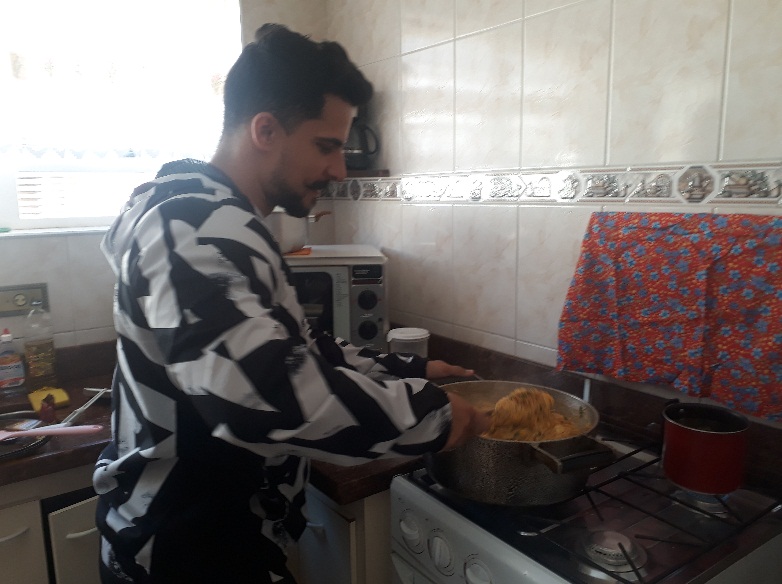 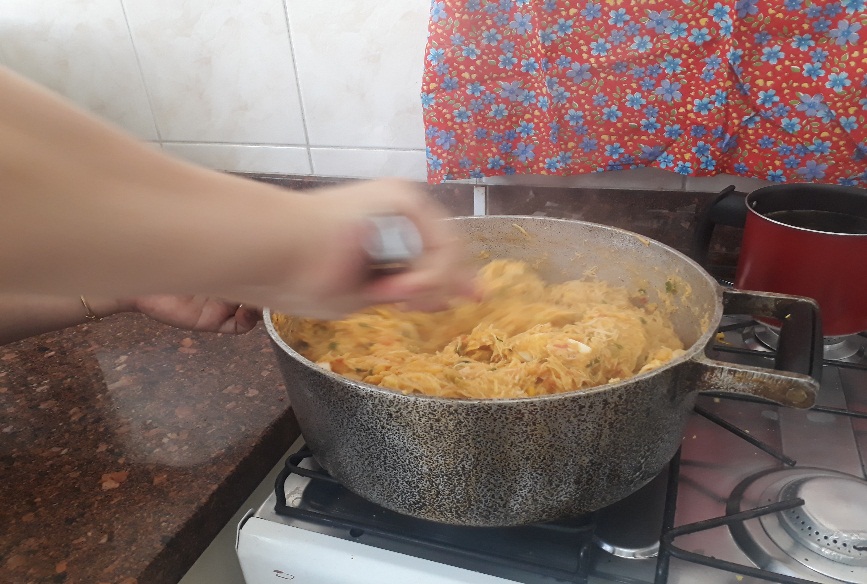 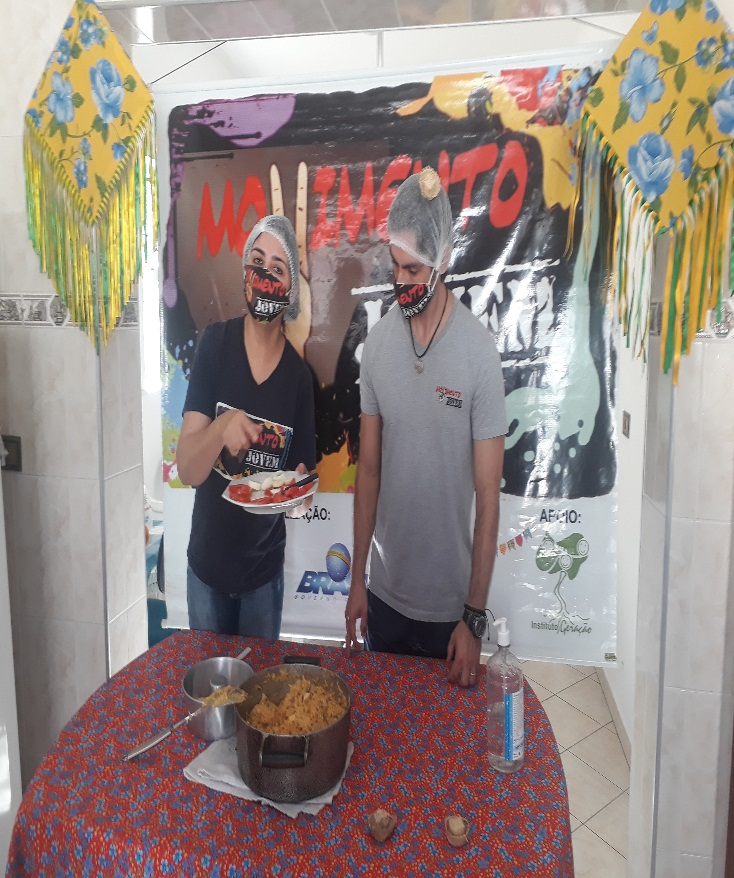 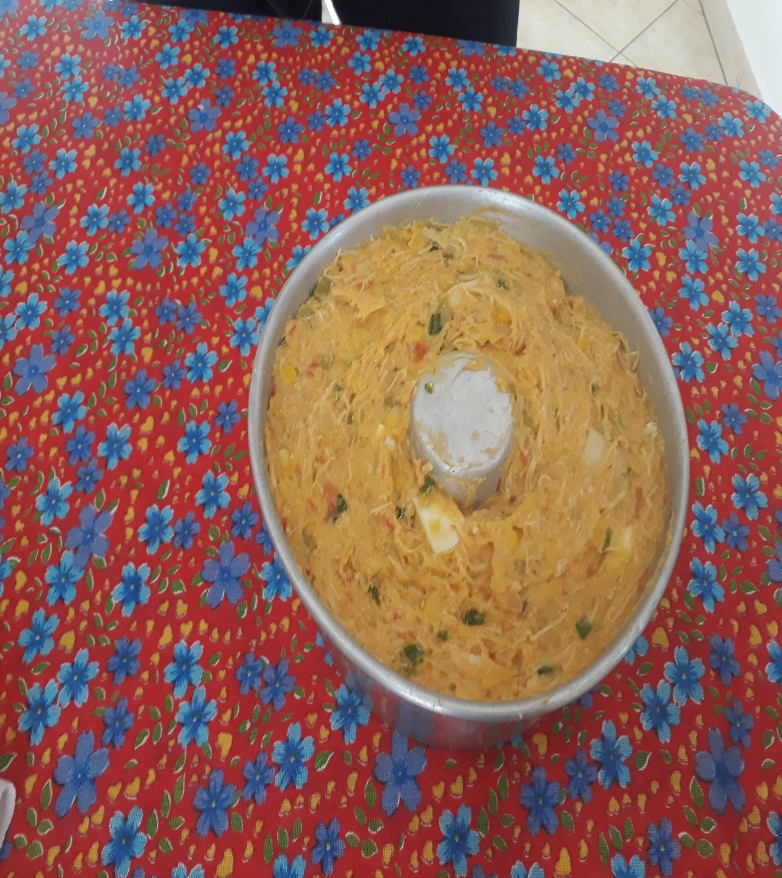 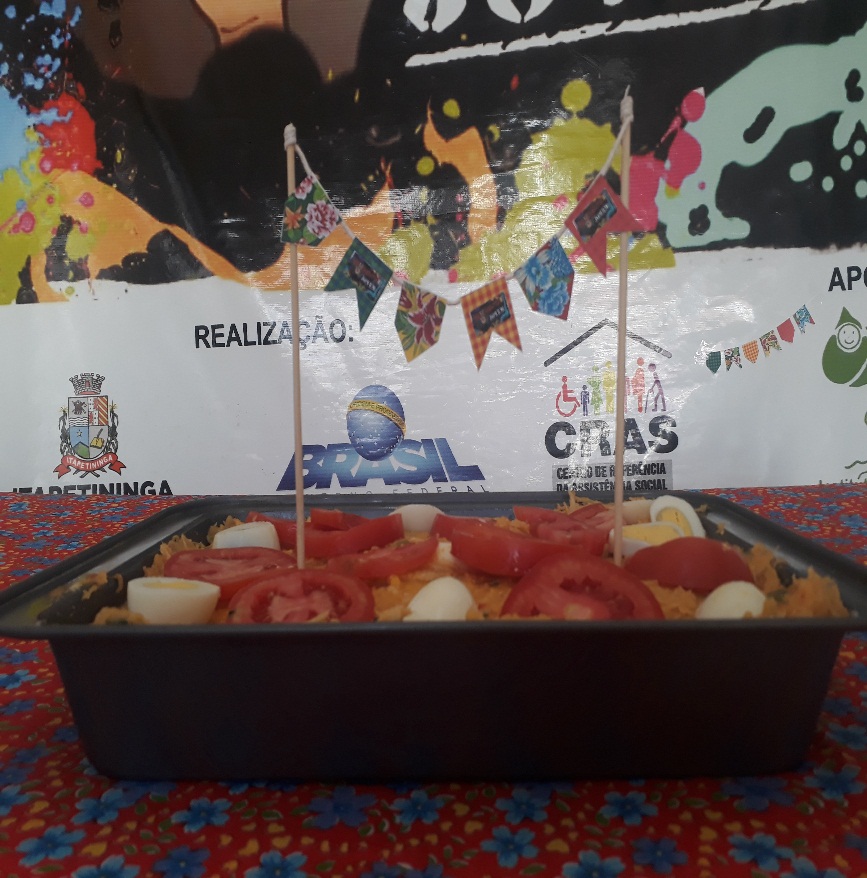 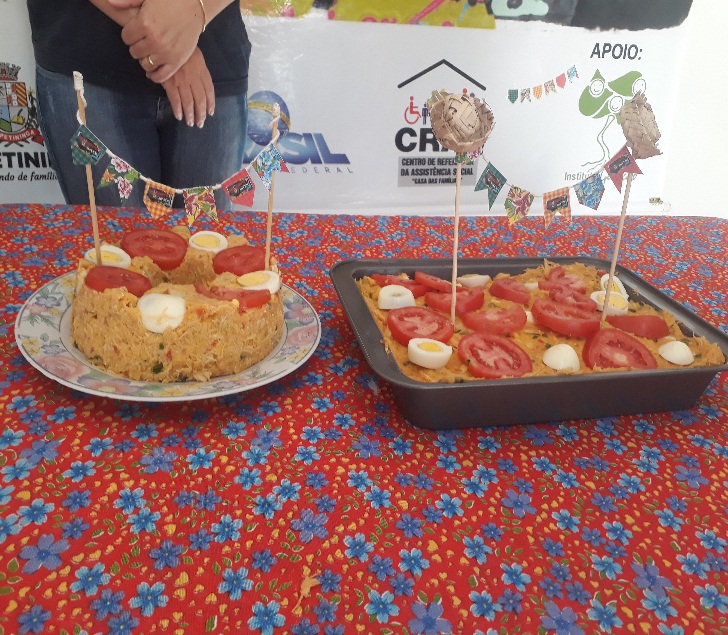 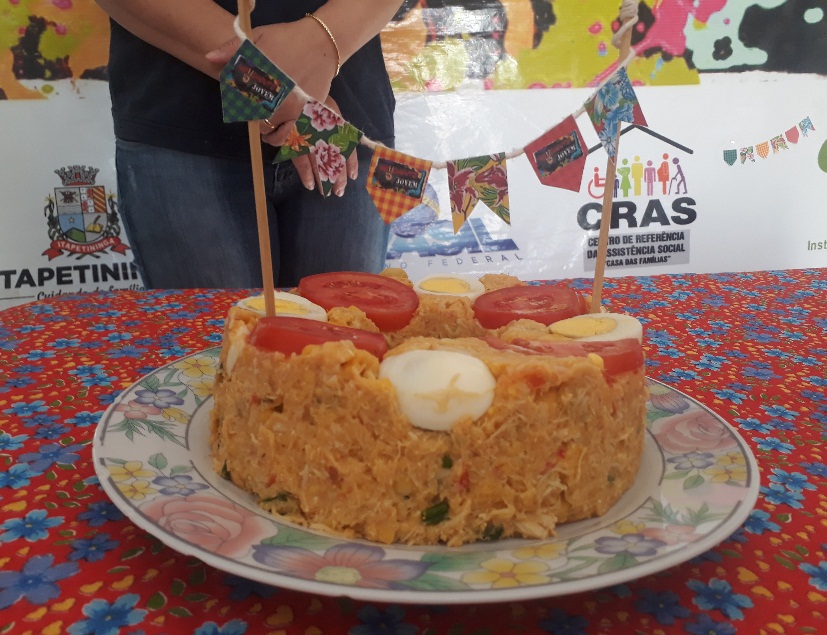 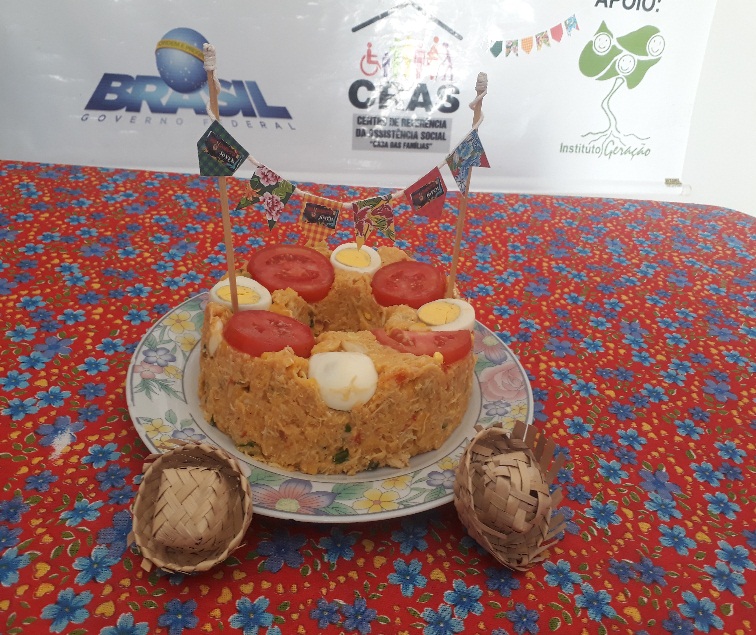 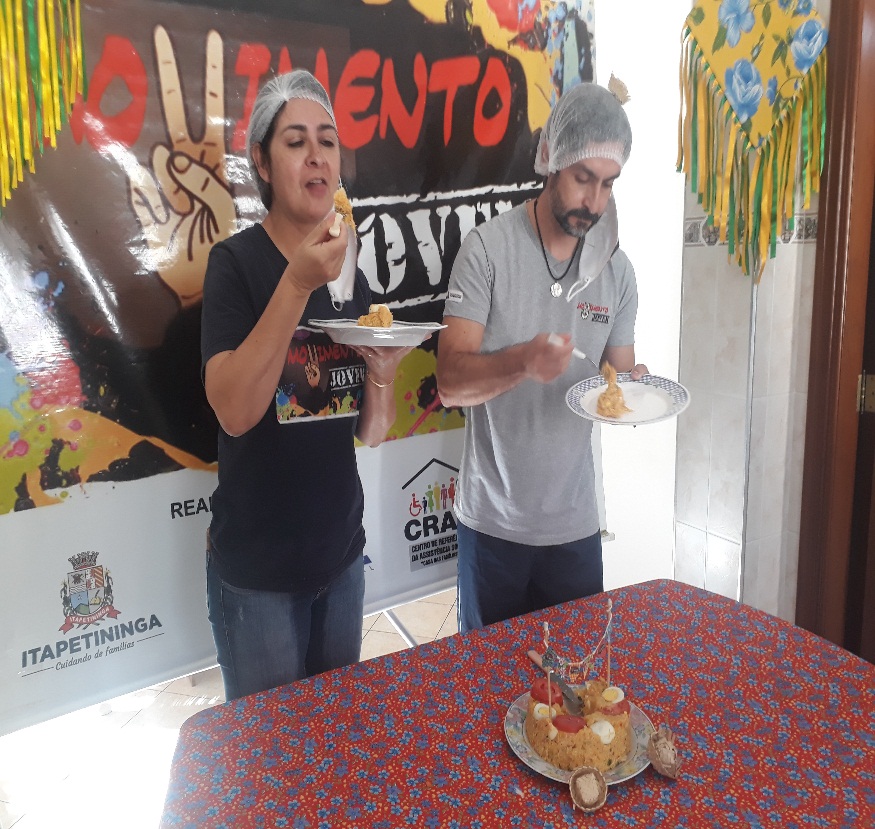 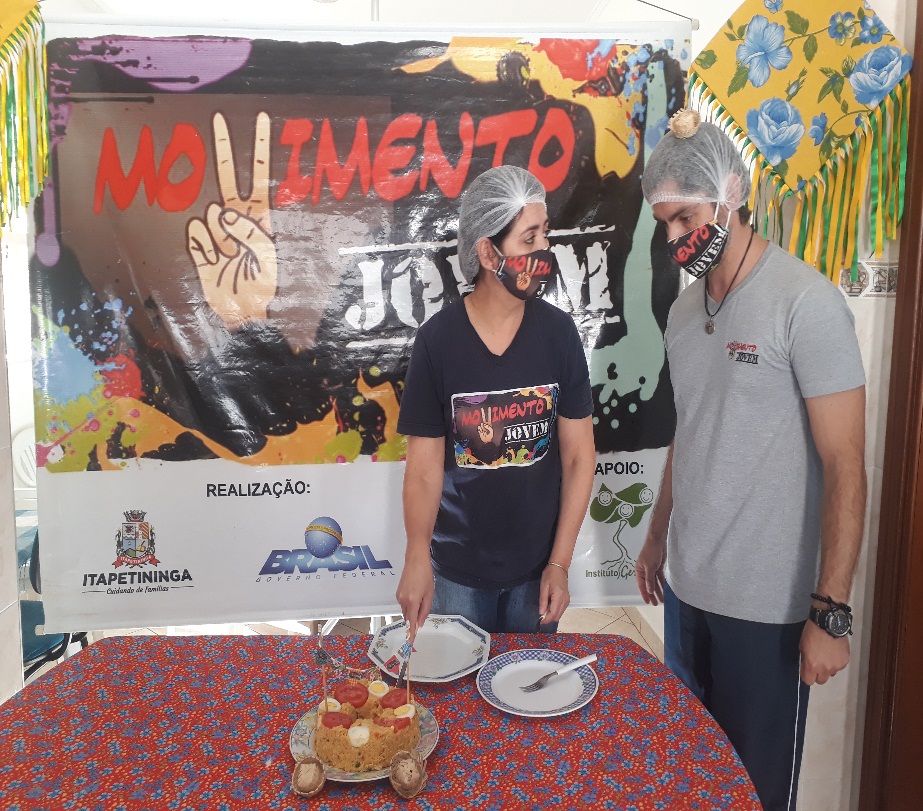